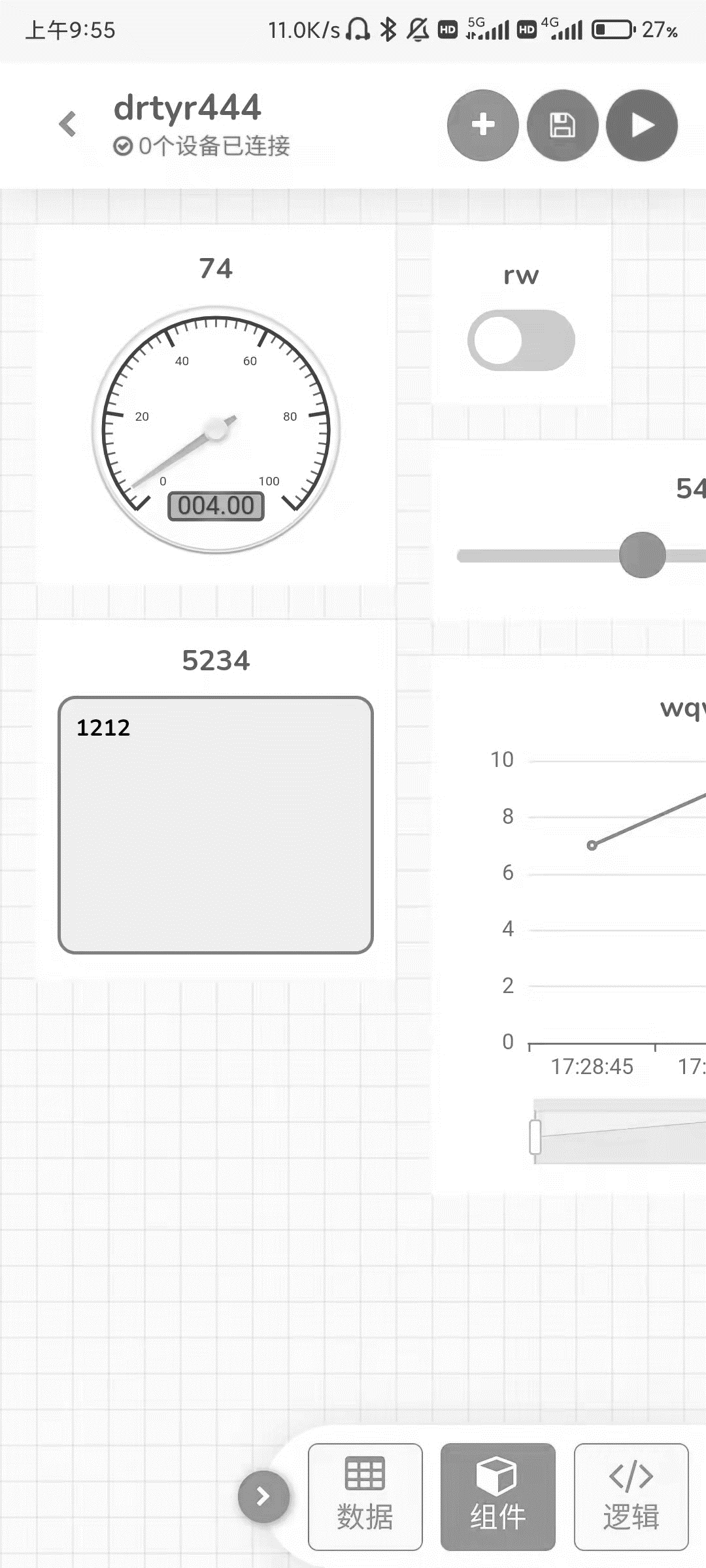 微信小程序
MixIO开发指南
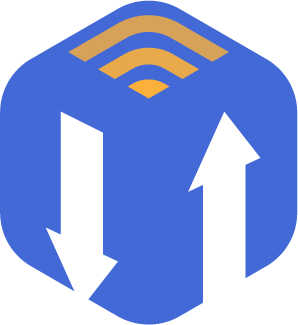 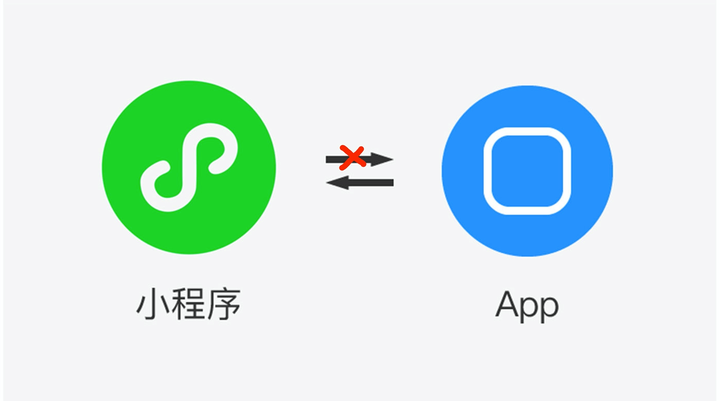 https://gitee.com/mixly2/mixio_wx.js
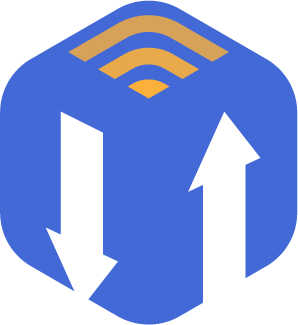 推荐工具
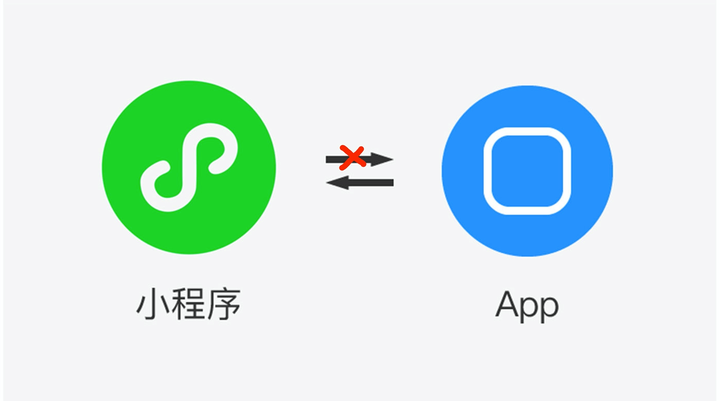 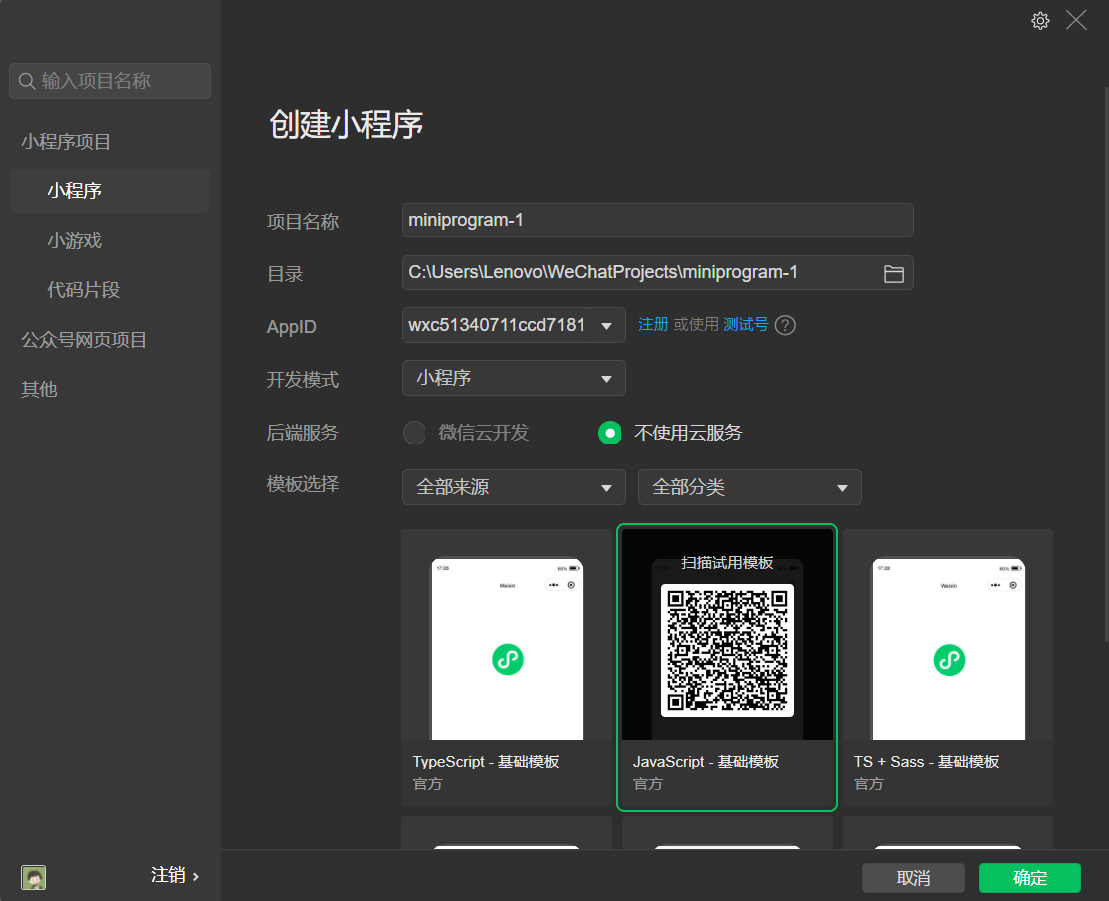 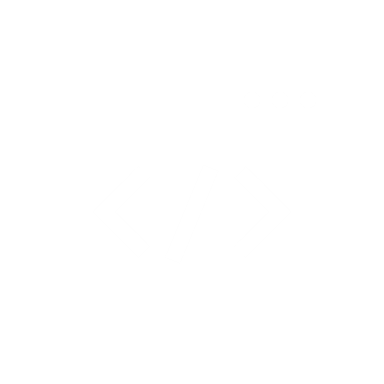 微信开发者工具
https://developers.weixin.qq.com/miniprogram/dev/devtools/download.html
mixio.mixly.cn
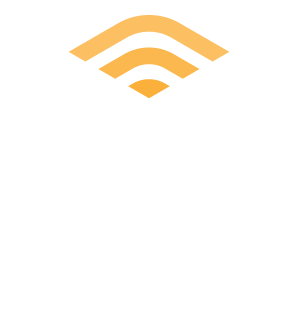 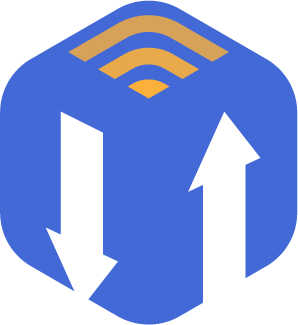 小程序的开发结构（简易）
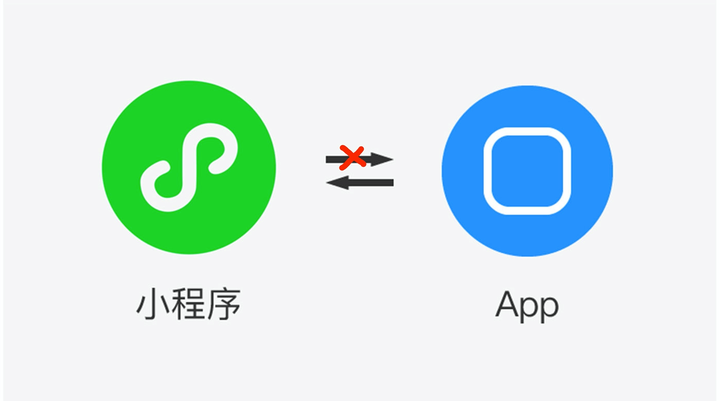 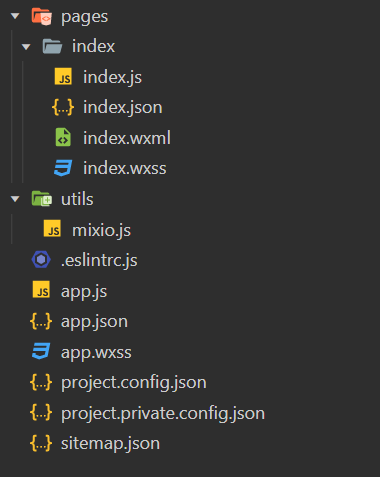 pages：页面
下属的每一个文件夹是一个小程序页面
*.wxml控制页面布局
*.wxss控制页面样式
*.js控制页面逻辑
utils：依赖
存放外部的js插件
/：全局配置
mixio.mixly.cn
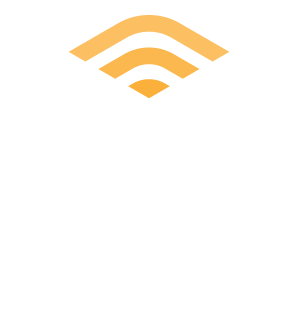 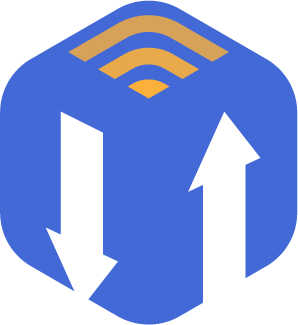 在utils中引入mixio.js
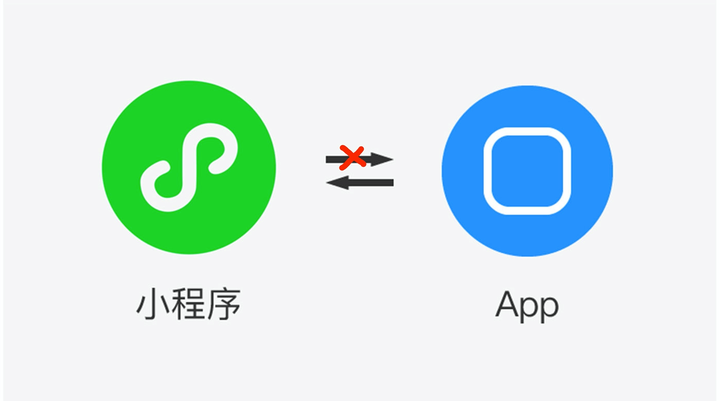 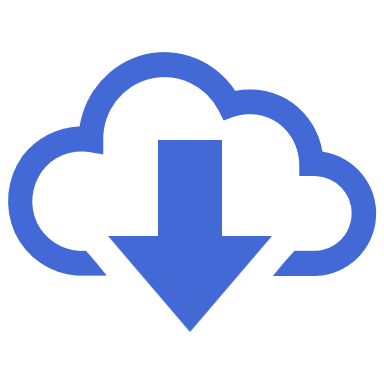 https://gitee.com/mixly2/mixio_wx.js/blob/master/mixio.js
下载
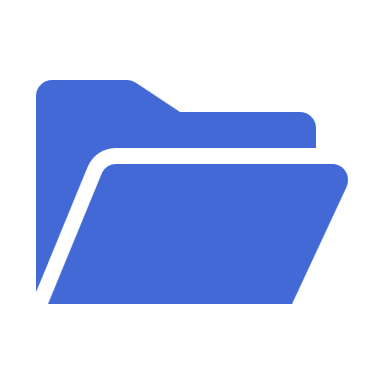 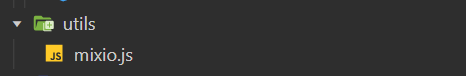 导入
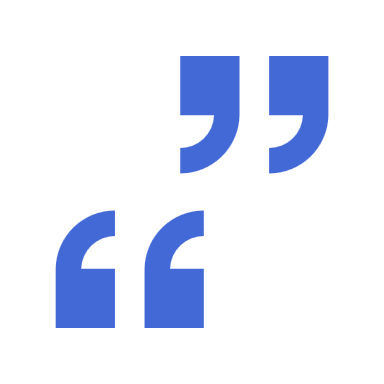 在所需页面的js中：
引用
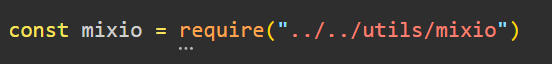 mixio.mixly.cn
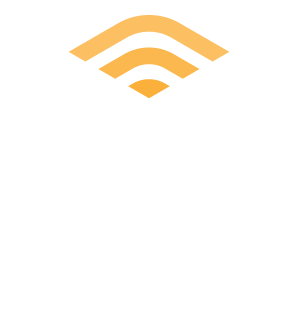 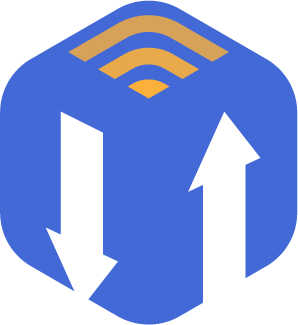 使用mixio.js – 连接（mixio.connect）
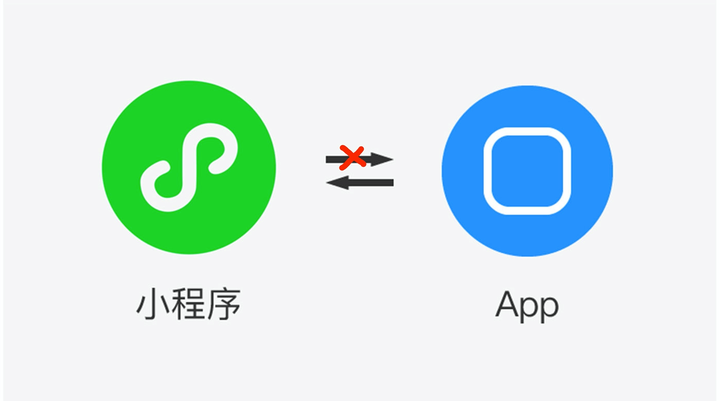 onLoad() {
    var client = mixio.connect("wxs://mixio.mixly.cn:8084",{
      username:"Your Email",
      password:"********************",
      project:this.data.project
    })
    this.setData({
      "client":client
    })
    client.on('connect',function(){
      console.log("connected!")
    })
  }
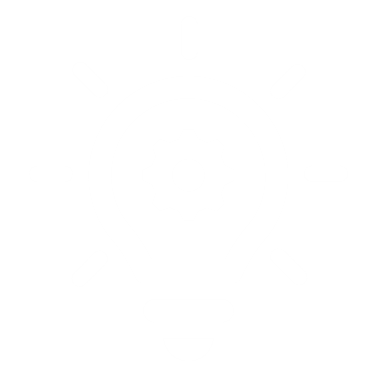 标准实践
mixio.connect(url,opts)
url – 符合微信小程序协议规范的、在Socket白名单中的mixio服务器地址
opts – 连接配置，包含：
username – MixIO用户名
password – MixIO私有连接密钥
project – 要连接的项目名称
mixio.mixly.cn
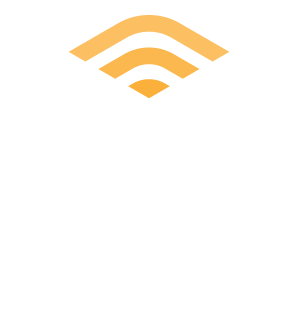 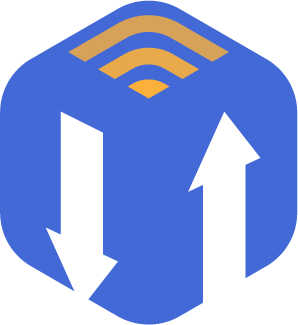 使用mixio.js – 发送（client.publish）
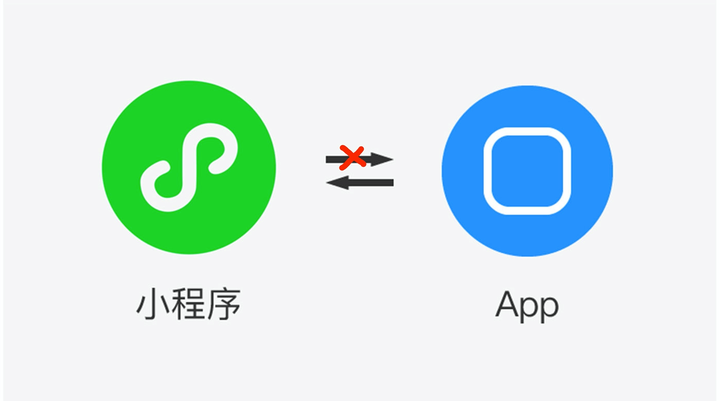 /*wxml*/
<button bindtap="send">Send</button>


/*js*/
send(){
    this.data.client.publish(this.data.topic, this.data.messageToSend)
}
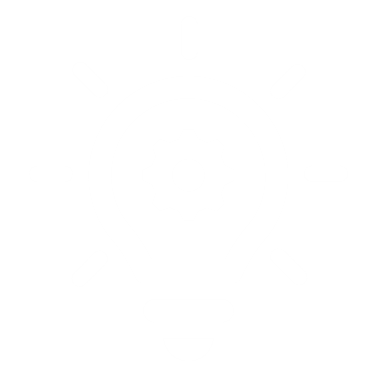 标准实践
client.publish(topic,msg)
topic – 项目内部的消息主题
msg – 消息体
mixio.mixly.cn
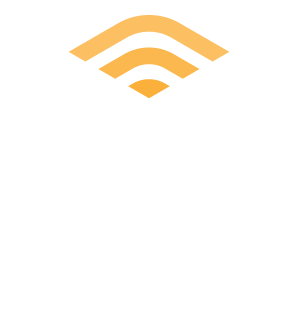 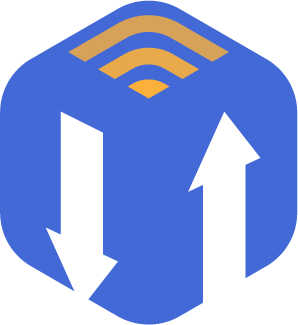 使用mixio.js – 监听消息（client.on("message")）
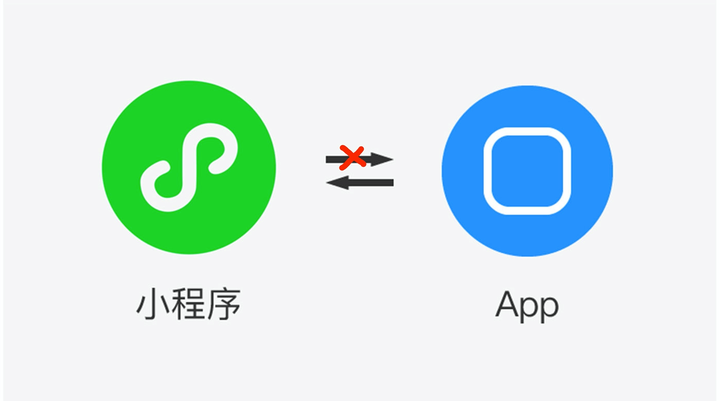 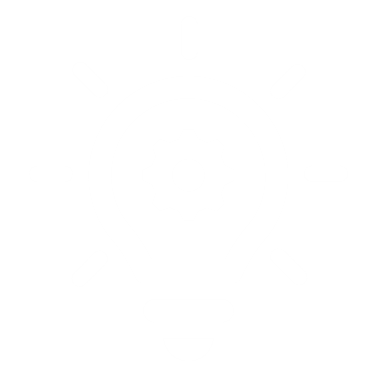 标准实践
client.on("message",function(topic,msg){    })
topic – 项目内部的消息主题
msg – 消息体
var that = this
client.on('message',function(topic,message){
  that.setData({
    "messageReceived":topic+": "+String(message)
  })
})
mixio.mixly.cn
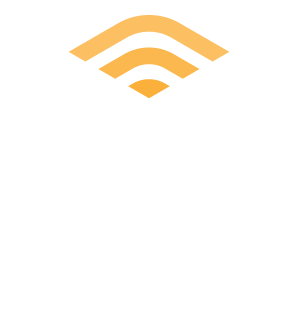 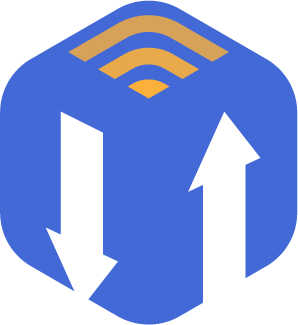 使用mixio.js – 断开（client.end）
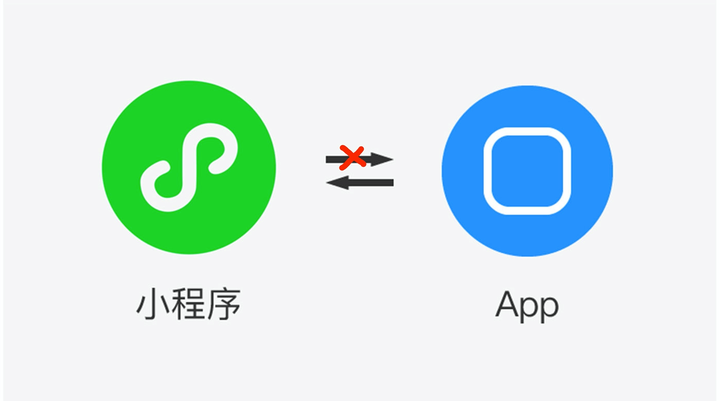 /*wxml*/
<button bindtap="disconnect">Disconnect</button>


/*js*/
disconnect(){
    this.data.client.end()
}
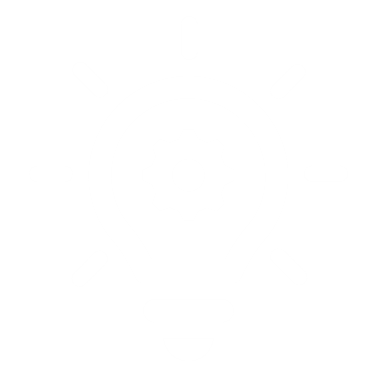 标准实践
client.end()
mixio.mixly.cn
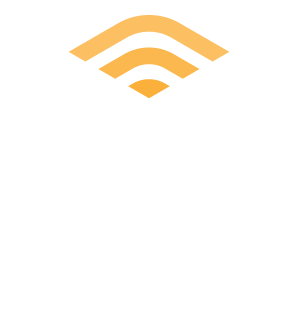 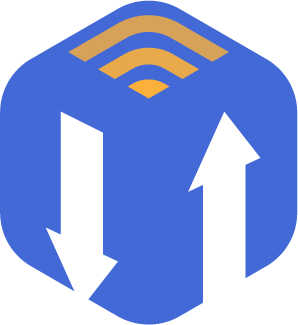 MixIO平台上的微信连接专属标记
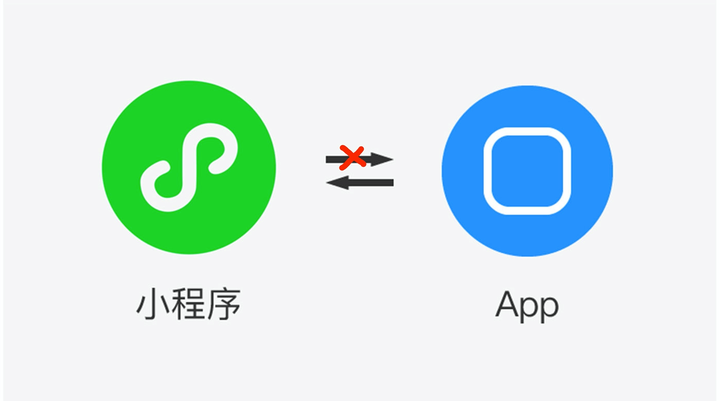 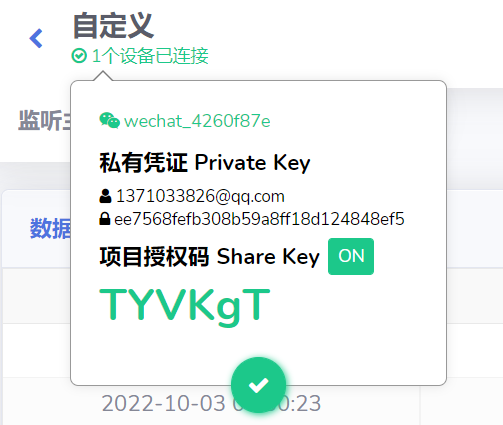 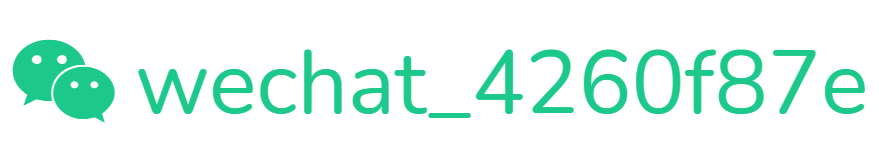 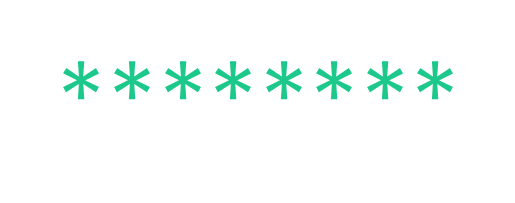 mixio.mixly.cn
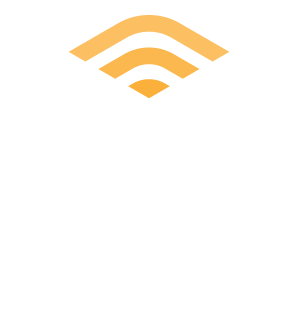 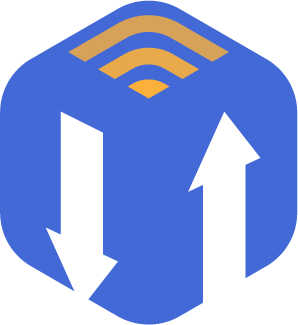 Demo
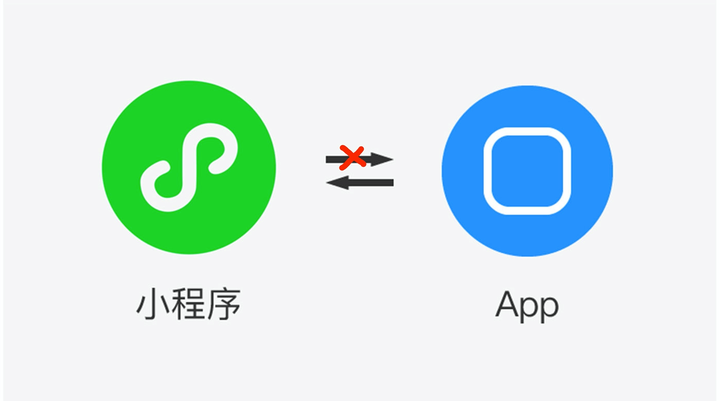 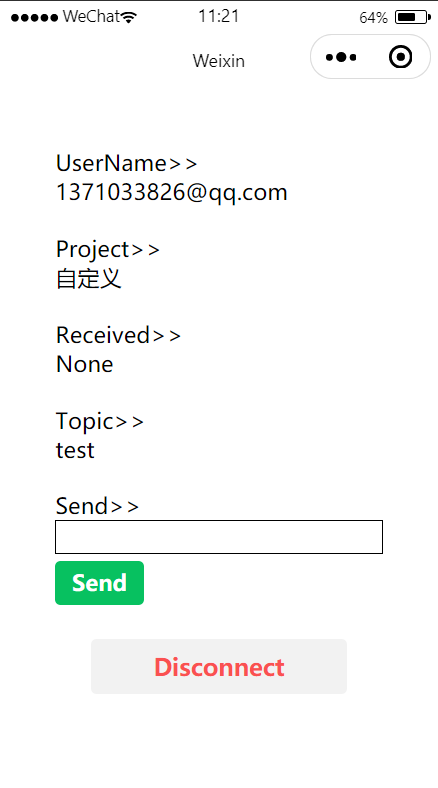 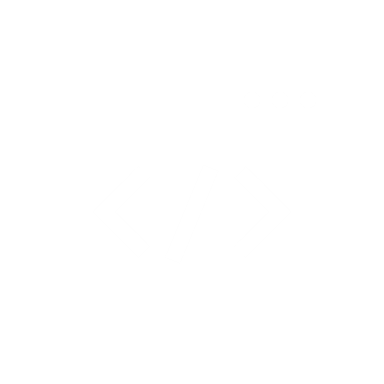 完整代码
https://gitee.com/mixly2/mixio_wx.js/tree/master/demo
mixio.mixly.cn
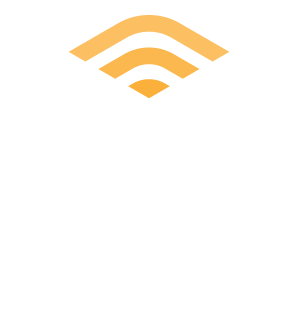